Use of antibiotics
Fahad AlMajid. MD
Associate Prof of medicine
And infectious diseases
KKUH.1437
WHEN NEEDED to treat or prevent infection ….
They should always be used.

But…

Research has shown:
    50% of the time , antibiotics are prescribed either:
                           1. when not needed
                            2. Misused
Evidence-based practice guidelines from : 
     the Infectious Diseases Society of America [ IDSA ] 
      can help 
          Direct  appropriate therapy for specific infectious disease syndromes 
as well as
           for infections caused by specific microorganisms
SELECTING AND INITIATING AN ANTIBIOTIC REGIMEN       Obtaining an Accurate Infectious Disease Diagnosis
1] Determining the site of infection, 

 2] Defining the host (e.g. immunocompromised, diabetic, of advanced age), 

 3] Establishing, when possible, a microbiological diagnosis
SELECTING AND INITIATING AN ANTIBIOTIC REGIMEN   Obtaining an Accurate Infectious Disease Diagnosis
Establishing, when possible, a microbiological diagnosis
It is critical to isolate the specific pathogen in many
 serious, life-threatening infections, especially for situations that are likely to require prolonged therapy …eg, :
 A] Endocarditis,
 B] Septic arthritis, 
 C] Meningitis.
SELECTING AND INITIATING AN ANTIBIOTIC REGIMEN    Obtaining an Accurate Infectious Disease Diagnosis
To optimize an accurate microbiological diagnosis,
Diagnostic specimens  are properly obtained and 
     promptly submitted to the
    microbiology lab, preferably before the institution of antimicrobial therapy
SELECTING AND INITIATING AN ANTIBIOTIC REGIMEN    Obtaining an Accurate Infectious Disease Diagnosis
The “most likely”
microbiological aetiology can be inferred from the clinical presentation. For example, 
Cellulitis is most frequently assumed
   to be caused by streptococci or staphylococci, and
antibacterial treatment can be administered in the absence  of a positive culture.
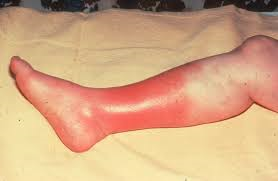 SELECTING AND INITIATING AN ANTIBIOTIC REGIMEN    Obtaining an Accurate Infectious Disease Diagnosis
Community-acquired pneumonia
that does not warrant hospitalization can also be
    treated empirically—with antibiotics—without performing specific diagnostic test.
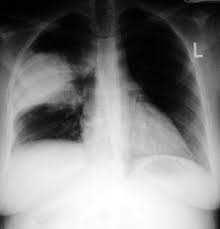 SELECTING AND INITIATING AN ANTIBIOTIC REGIMEN      Timing of Initiation of Antimicrobial Therapy
Urgency of the situation.

   Antibiotics has to be given urgently to critically ill patients, such as those in
1] Septic shock
2] Febrile neutropenic patients, 
3] bacterial meningitis,


        Empiric therapy should be initiated immediately after or concurrently with 
                collection of diagnostic specimens.
SELECTING AND INITIATING AN ANTIBIOTIC REGIMEN
Stable clinical situation : 
antimicrobial therapy should be deliberately withheld until : 
appropriate specimens have been collected and submitted to the microbiology laboratory.
 Important examples of this
1]  subacute bacterial endocarditis and
2]  vertebral osteomyelitis/diskitis.
SELECTING AND INITIATING AN ANTIBIOTIC REGIMEN
Premature initiation of antimicrobial therapy
     in these circumstances can suppress bacterial growth and
   preclude the opportunity to establish a microbiological
   diagnosis, which is critical in the management of these
    patients, who require several weeks to months of directed
   antimicrobial therapy to achieve cure.
SELECTING AND INITIATING AN ANTIBIOTIC REGIMENEmpiric vs Definitive Antimicrobial Therapy
Inadequate therapy  in very sick patient is associated with poor outcomes,…and 
Microbiological results do not become available for 24 to 72 hours..
This my results in :
1] greater morbidity and mortality 
2] increased length of stay.
Therefore, a common approach is: 
to use broad-spectrum antimicrobial agents as initial empiric
    therapy (sometimes with a combination)
SELECTING AND INITIATING AN ANTIBIOTIC REGIMEN
Who combination? 
The intent IS to cover multiple possible pathogens commonly
associated with the specific clinical syndrome…..e.g : 
healthy young adult with suspected
bacterial meningitis:
pathogens would be Streptococcus
pneumoniae and Neisseria meningitidis, and thus
a combination of a third-generation cephalosporin plus vancomycin
SELECTING AND INITIATING AN ANTIBIOTIC REGIMEN
Hospital-acquired infections  : are frequently
related to the presence of invasive devices and procedures
that result in loss of the normal barriers to infection
 A] intravascular catheter–associated bacteremia,
 B] ventilator-associated pneumonia, and catheter-associated
 C] urinary tract infections (UTIs).     commonly caused BY 
Drug-resistant organisms, both gram-positive (eg, methicillin-
resistant Staphylococcus aureus [MRSA]) and gram negative
(eg, Pseudomonas aeruginosa) bacteria, which are often endemic in hospitals.
SELECTING AND INITIATING AN ANTIBIOTIC REGIMEN    Empiric vs Definitive Antimicrobial Therapy
Selecting empiric antimicrobial
Consider the following: 
(1) the site of infection and the organisms most
likely to be colonizing that site (eg, intravascular catheter–
associated bacteremia is  caused by staphylococci present on the skin.

(2) prior knowledge of bacteria known to colonize  nasal CAVITY
 [currently nasal swab is conducted routinely by many hospitals before admitting patients to the intensive care unit]
       may indicate that the patient is colonized with MRSA.
 (3) The local bacterial resistance patterns or antibiograms that are available for important pathogens at most hospitals.6
SELECTING AND INITIATING AN ANTIBIOTIC REGIMEN    Empiric vs Definitive Antimicrobial Therapy
Once the
etiologic pathogen IS identified with antimicrobial susceptibility every attempt should be made to narrow  the antibiotic spectrum.
This is a critically important component of antibiotic therapy because it can 
1] Reduce cost
2] Reduce toxicity
3]  prevent the emergence of antimicrobial resistance in the community.
SELECTING AND INITIATING AN ANTIBIOTIC REGIMEN  Interpretation of Antimicrobial Susceptibility Testing Results
microorganism is identified in clinical cultures,..then
 antimicrobial susceptibility testing (AST).
Antimicrobial susceptibility testing measures the ability of
a specific organism to grow in the presence of a particular
drug in vitro
Data are reported in the form of 
Minimum inhibitory concentration (MIC):
     The lowest concentration of an antibiotic that inhibits visible growth of
     a microorganism:
“susceptible,” “resistant,” or “intermediate,
SELECTING AND INITIATING AN ANTIBIOTIC REGIMEN  Interpretation of Antimicrobial Susceptibility Testing Results
Susceptible” :  The isolate is likely to be inhibited by the usually achievable concentration of a particular antimicrobial agent when the recommended dosage is used for the particular site of infection.

AST has some limitations that should be
kept in mind.
SELECTING AND INITIATING AN ANTIBIOTIC REGIMEN  Interpretation of Antimicrobial Susceptibility Testing Results
23 years old man who has surgery at the base of the skull
After trauma . Presented few days later  with meningitis 
CSF has revealed :
WBC 1200 mail=nly poly
Culture : staph aureus susceptible to cephazolin 
RX cephazolin
Outcome:..Death..Why ?
SELECTING AND INITIATING AN ANTIBIOTIC REGIMEN  Interpretation of Antimicrobial Susceptibility Testing Results
Susceptible to cefazolin in vitro; But the 
isolate was obtained from the cerebrospinal fluid (CSF)…SO what ? 


cefazolin would not be an optimal therapeutic choice because
it does not achieve therapeutic concentrations in the CSF.
SELECTING AND INITIATING AN ANTIBIOTIC REGIMEN     Use of Antimicrobial Combinations
Although single-agent antimicrobial therapy is generally preferred,
  a combination of 2 or more antimicrobial agents is recommended in a few scenarios.:
Synergistic Activity:
the combined effect of
the agents is greater than the sum of their independent activities
when measured separately.
SELECTING AND INITIATING AN ANTIBIOTIC REGIMEN     Use of Antimicrobial Combinations
The combination of certain :
    b-lactams and aminoglycosides exhibits :
Synergistic activity against a variety of gram-positive and
gram-negative bacteria9 and is used in the treatment of serious Infections when : 
{1} Rapid killing is essential (eg,:
   treatment of endocarditis caused by Enterococcus species with
     Penicillin and gentamicin: bactericidal, whereas penicillin alone is only 
      bacteriostatic and gentamicin alone has no significant activity.
Result in more rapid clearance of the infecting microorganism
SELECTING AND INITIATING AN ANTIBIOTIC REGIMEN     Use of Antimicrobial Combinations
{2} shorten the course: 
Endocarditis due to viridians group streptococci: 
a combination of penicillin or ceftriaxone with
gentamicin for 2 weeks can be as effective as penicillin or
ceftriaxone alone for 4 weeks).
SELECTING AND INITIATING AN ANTIBIOTIC REGIMEN     Use of Antimicrobial Combinations
{3} critical ill patient :
Empiric therapy for health care–associated infections : 
Patient hospitalized for several weeks develops septic shock and blood cultures are reported to be growing : gram-negative bacilli, it would be appropriate to provide
initial therapy with 2 agents that have activity against
gram-negative bacilli, particularly P aeruginosa,
SELECTING AND INITIATING AN ANTIBIOTIC REGIMEN     Use of Antimicrobial Combinations
4} Polymicrobial Infections:
Antimicrobial combinations, such as a third-generation cephalosporin
or a fluoroquinolone plus metronidazole, can be used as a
potential treatment option in these cases and can sometimes
be more cost-effective than a comparable single agent (eg,
a carbapenem)
5} To Prevent Emergence of Resistance.:
the chance of a mutant strain
being resistant to both antimicrobial agents is much lower
than the chance of it being resistant to either one.
In other words, use of combination therapy would provide a better
chance that at least one drug will be effective, thereby preventing
the resistant mutant population from emerging as
the dominant strain and causing therapeutic failure.
Host Factors to Be Considered in Selection of Antimicrobial Agents….? “one size fits all”???
Renal and Hepatic Function. Because the kidney and
the liver are the primary organs responsible for elimination
of drugs from the body,..the  dose reduction to
prevent accumulation and toxicity in patients with reduced
renal or hepatic function.
Example:
Pregnancy and Lactation. Special considerations for
the use of antimicrobial agents in pregnancy relate to the fetus:
many antimicrobial agents can be either
teratogenic or otherwise toxic to the fetus.
Druge prohibited in pregnancy:
as sulfonamides and nitrofurantoin……….birth defect
tetracyclines and chloramphenicol: well-described fetal or neonatal adverse effects
History of Allergy or Intolerance.
Pencillin and anaphylaxis
History of Recent Antimicrobial Use.
infection emerged under the
selective pressure of a recently used antimicrobial agent, it
is likely to be resistant to that drug and/or drug class, and
an alternative agent should be used.
Oral vs Intravenous Therapy
severity of their infection;
candidates for treatment mild to moderate infections can be treated with
well-absorbed oral antimicrobial agents 
(eg, treatment of
pyelonephritis
oral fluoroquinolones)
and community-acquired pneumonia with Augmentin and macrolides coverage
bioavailability
(ie, the percentage of the oral dose that is available
unchanged in the serum). Examples of antibiotics with
excellent bioavailability are fluoroquinolones, linezolid,
trimethoprim-sulfamethoxazole, and metronidazole.
Certain infection should not be treated orally:
Meningitis,,
Efficacy at the Site of Infection
In addition to in vitro antimicrobial activity
and achieving adequate serum levels, :
the efficacy of antimicrobial
agents depends on their capacity to achieve a
concentration equal to or greater than the MIC at the site of  infection.
Antimicrobial concentrations attained at some sites 
(eg, ocular fluid, CSF, abscess cavity, prostate, and bone) are often
much lower than serum levels
For example, first- and second-
generation cephalosporins and macrolides do not cross
the blood-brain barrier and are not recommended for for  nervous system infections
Fluoroquinolones achieve high concentrations in the prostate and are preferred oral  agents for the treatment of prostatitis

Daptomycin, an excellent bactericidal agent against gram-positive bacteria,
is not useful for treatment of pneumonia (eg, pneumococcal
pneumonia) because it is inactivated by lung surfactant.
Vancomycin needs high concentration in the luns…ineffective
aminoglycosides) are less active in
the low-oxygen, low-pH, and high-protein environment of
Abscesses…….. drainage of abscesses
moxifloxacin
does not achieve significant urinary concentrations
because of its low renal excretion and is therefore not suitable
for treatment of UTIs.
Use of Therapeutic Drug Monitoring
for medications that have a fairly narrow therapeutic index:
This could be due primarily to toxicity
at high levels (eg, aminoglycosides)21 or
 Therapeutic failure at low drug levels (eg, vancomycin)
 but is usually a
combination of both (eg, voriconazole). 
In some cases,
the use of serum drug level monitoring is supported by its
beneficial effect on clinical outcomes (eg, voriconazole in
the treatment of invasive fungal infections).24
Assessment of Response to Treatment
Response to treatment: BY 
both clinical and microbiological parameters. 
Clinical parameters
1]  Decrease in fever, tachycardia, or confusion),
2]  laboratory values:
   (eg, decreasing leukocyte count), and
 3]  radiologic findings (eg, decrease in the size of an abscess).
 Although radiologic criteria are commonly used in assessing response
to infectious disease therapy, radiologic improvement
can frequently lag behind clinical improvement, and
routine radiographic follow-up of all infections is not always
necessary.
Bacteremia is the most common scenario in which
microbiological response is closely assessed because
clearance of the bloodstream is as important as clinical
improvement. Persistent bacteremia can often be the only
clue to the presence of an inadequately treated source or
to the existence or development of endovascular infection
(such as endocarditis or an intravascular device infection).
Adverse Effects
Allergic or hypersensitivity reactions can be either immediate
(IgE-mediated) or delayed and usually manifest
as a rash; anaphylaxis is the most severe manifestation
of IgE-mediated allergy
ongoing reaction is attributed to an antimicrobial drug allergy,
this usually requires discontinuation of the offending
agent.
Antimicrobial Therapy for Foreign Bod y–Associated Infections
Emergence of infections associated
with the placement of such devices, involving both
Temporary :  (eg, urinary catheter, central venous catheter)
Permanent:   (eg, prosthetic joint, artificial heart valve) implants.
the important characteristics of devicerelated
infection is the formation of biofilms:
“a structured community of bacterial
cells enclosed in a self-produced polymeric matrix and
adherent to an inert or living surface
prolonged antibiotic
treatment for these infections can be ineffective, associated
with adverse effects, and result in the emergence of resistant
strains of organisms
However, because of the difficulty of
eradicating infections with antimicrobial therapy alone,
removal of the implant is often necessary for cure. As an
alternative, for patients unable to tolerate implant removal,
long-term suppressive antimicrobial therapy is sometimes
used, with variable success.
Use of Antimicrobial Agents as Prophylactic or Suppressive Therapy
Presurgical Antimicrobial Prophylaxis
Antimicrobial prophylaxis is used to reduce the incidence of postoperative
surgical site infections..
The antibiotic(s) should 
1] cover the most likely organisms and be present in the tissues when
the initial incision is made, and
2]  adequate serum concentrations
A single dose of a cephalosporin (such as cefazolin) administered
within 1 hour before the initial incision is appropriate for
most surgical procedures; this practice targets the most
likely organisms (ie, skin flora), Duration  should not exceed 24 hours in most cases.
Antimicrobial Prophylaxis to Prevent Transmission
of Communicable Pathogens to Susceptible Contacts
ciprofloxacin can be
given to close contacts of a patient with meningitis caused
by N meningitidis,
Antimicrobial Prophylaxis Before Dental and Other
Invasive Procedures: prosthetic valves, prior endocarditis,
or congenital heart disease before surgical correction.43
JUDICIOUS USE OF ANTIMICROBIAL AGENTS
Cost Considerations in Antibiotic Selection and
Antimicrobial Stewardship:
purchase price of a particular
agent and may include administration costs, prolonged
hospitalization as a consequence of adverse effects, the
cost of serum concentration monitoring,
One strategy that can significantly reduce cost is
the switch from intravenous to oral therapy. Oral therapy is
generally less expensive, potentially associated with fewer
adverse effects, and can result in considerable cost savings
by facilitating earlier dismissal and a shortened hospital
Stay
oral linezolid when compared with intravenous
vancomycin for the treatment of complicated skin and soft
tissue infections caused by MRSA.
Preventing Emergence of Antibiotic Resistance
The widespread—and often inappropriate—use of antimicrobial
agents is the single most important cause of
the emergence of drug resistance, both in the community
and hospital settings
Clearly, the
emergence of antimicrobial resistance can be prevented or
delayed through judicious prescribing, which can be characterized
as follows: avoidance of antibiotic treatment for
community-acquired, mostly viral, upper respiratory tract
infections; use of narrow-spectrum antibiotics when possible;
and use of antibiotics for the shortest duration that
is effective for the treatment of a particular clinical syndrome.
Common Misuses of Antibiotics
rolonged Empiric Antimicrobial Treatment Without Clear Evidence of Infection:
One of the most common
mistakes in antimicrobial use is continuing to add or switch
antibiotics when a patient does not appear to be responding
to therapy, even though there is no clear evidence of an
infectious disease
Examples include adultonset
Still disease and other connective tissue disorders
that can present with high fever; drug-induced fever; the
fever associated with pulmonary embolism; lymphoma ,Wegener granulomatosis, which can present with fever,
cavitary pulmonary nodules, and recurrent sinusitis.
Treatment of a Positive Clinical Culture in the Absence of Disease:
Colonization with potentially pathogenic
organisms without any associated manifestation
of disease occurs frequently in certain populations (eg,
colonization of the urinary tract in women of advanced
age or in the presence of an indwelling urinary catheter,
colonization of endotracheal tubes in mechanically ventilated
patients, and colonization of chronic wounds).
avoiding treatment of a “positive” culture result when
symptoms and signs of active infection are absent (eg,
asymptomatic bacteriuria)
Prolonged Prophylactic Therapy.
guidelines
support the use of a single, preoperative dose of an
antimicrobial agent. Prolonged “prophylaxis” simply sets
the stage for the emergence of antimicrobial resistance.
Conclusion
Appropriate use of antimicrobial agents involves obtaining
an accurate diagnosis, determining the need for and timing
of antimicrobial therapy, understanding how dosing affects
the antimicrobial activities of different agents, tailoring
treatment to host characteristics, using the narrowest spectrum
and shortest duration of therapy, and switching to oral
agents as soon as possible. In addition, nonantimicrobial
interventions, such as abscess drainage, are equally or more
important in some cases and should be pursued diligently in
comprehensive infectious disease management.